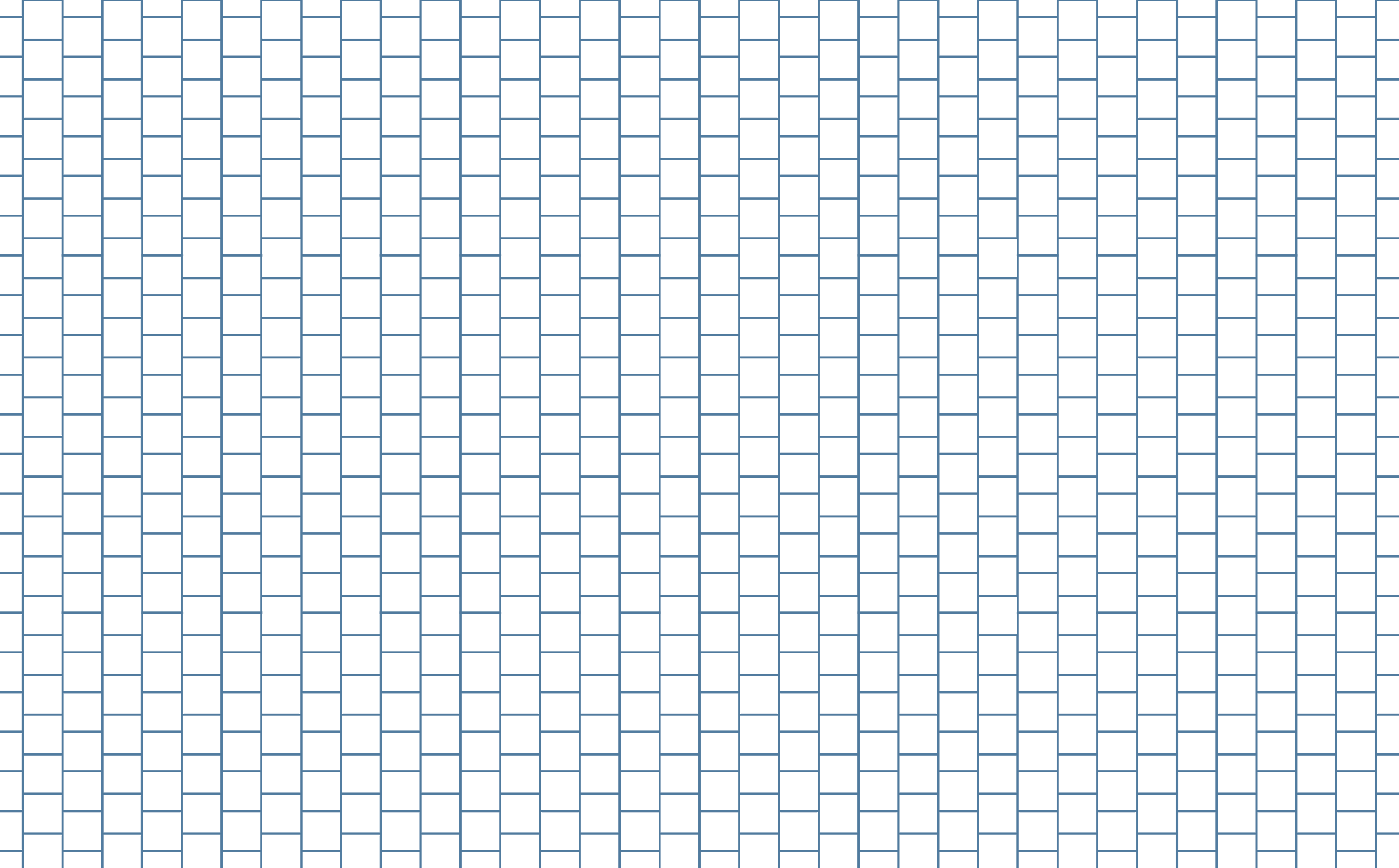 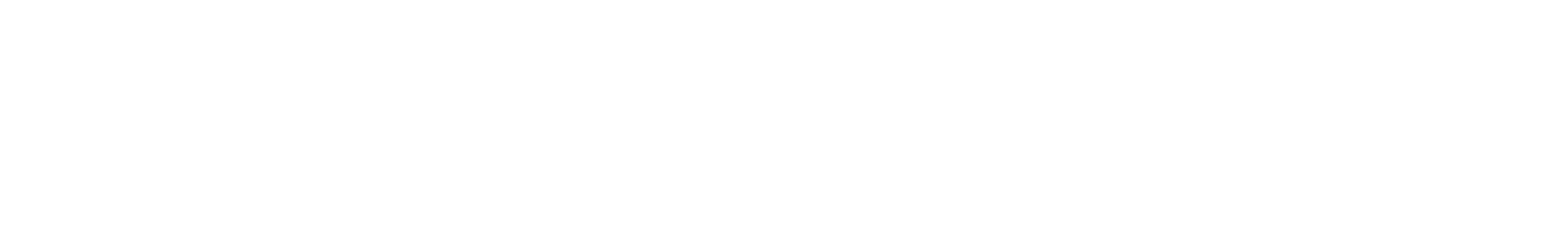 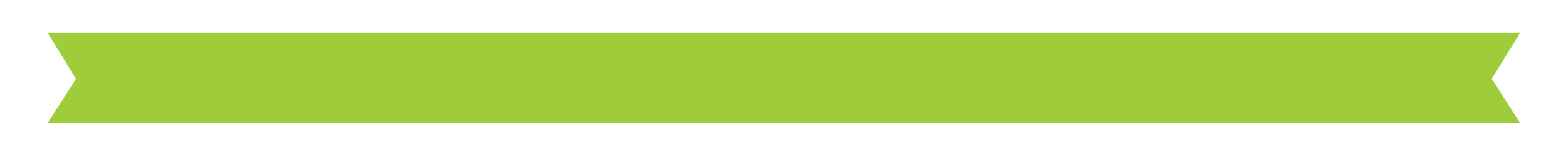 Day 1: Understanding Polarity
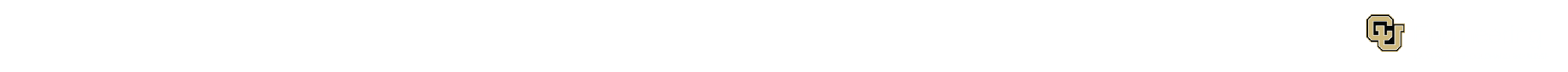 Learning Goals

Understand what makes molecules polar and nonpolar
Summarize the interactions between polar and nonpolar molecules
Evaluate oil spills and their impact on the environment
Understand methods used to clean up oil spills and their relation to polarity
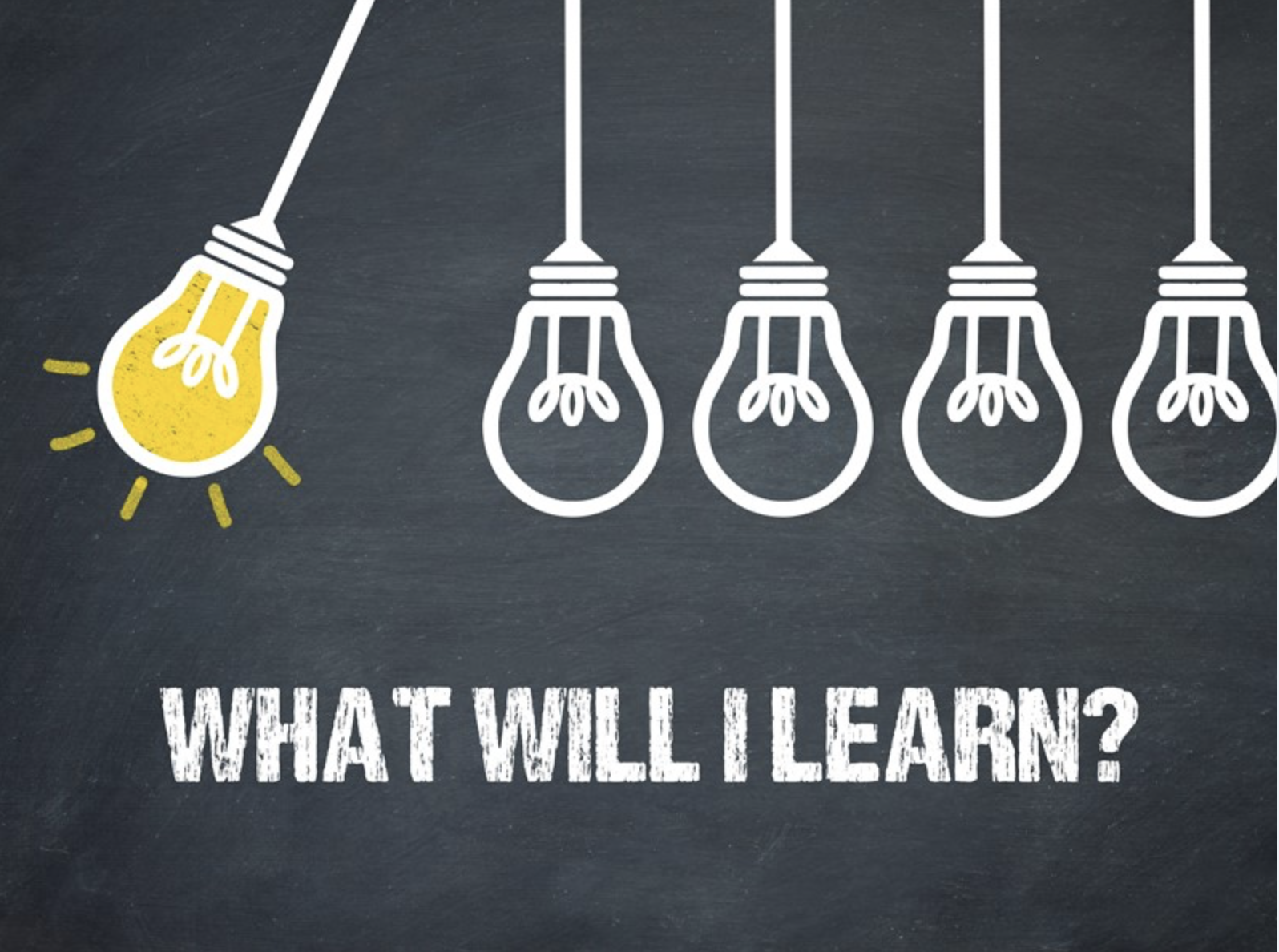 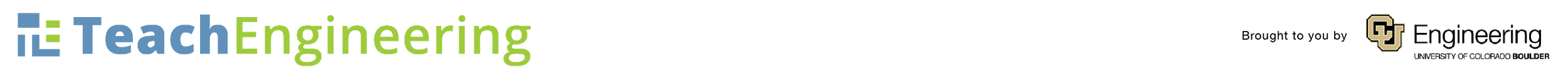 Molecules and Charges

Substances are made of tiny particles called molecules, and different molecules behave differently.
Some molecules have parts with charges, which attract and repel each other like magnets.
Molecules that have charged parts are called polar molecules.
Molecules that do not have charged parts are called nonpolar molecules.
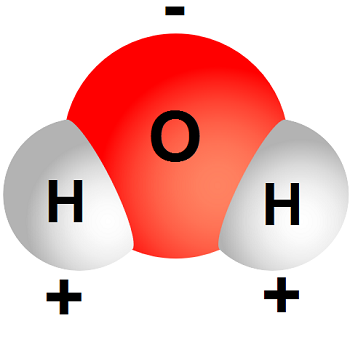 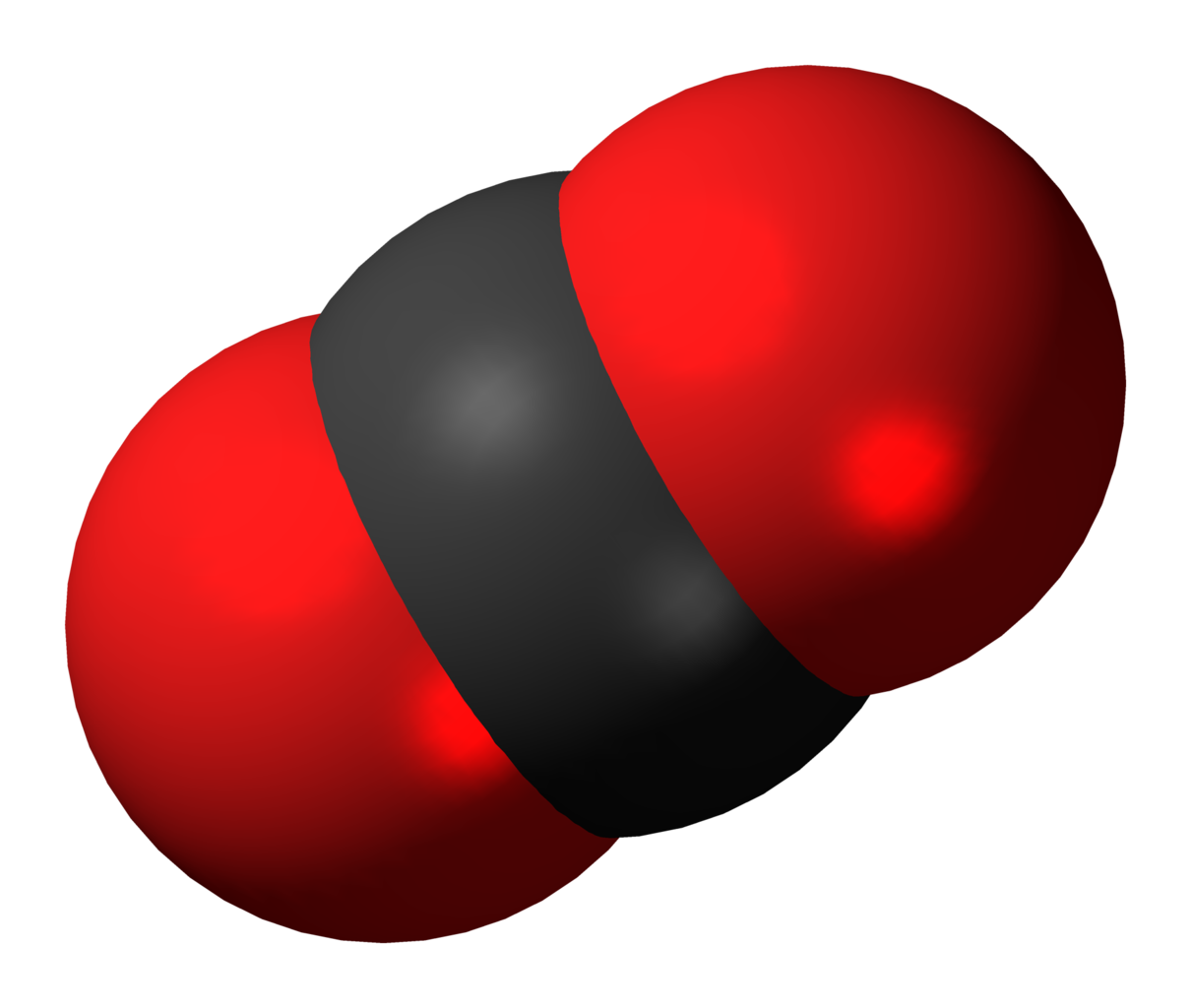 O
O
C
A polar water molecule
A nonpolar carbon dioxide molecule
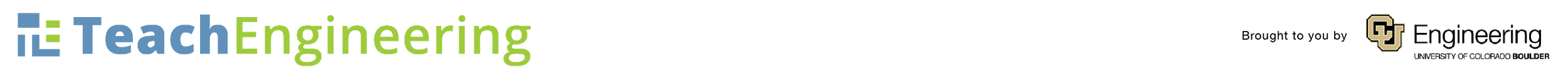 Polarity

The charges in polar molecules attract each other, meaning polar things are “stickier” than nonpolar things.
This also means that polar molecules mix well with other polar molecules, but do not mix well with nonpolar molecules.
Think again about a magnet: It is more attracted to another magnet than to a piece of plastic or wood?
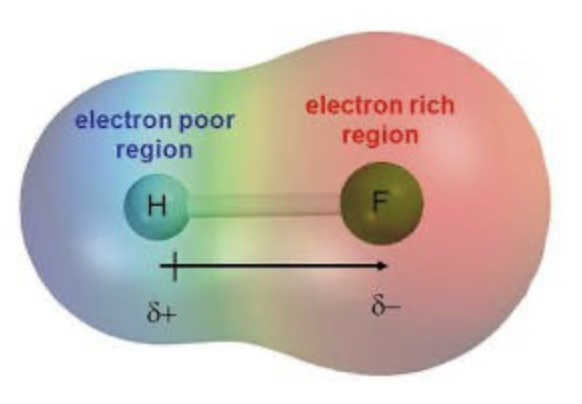 The positive (left) and negative (right) sides of a 
hydrofluoric acid (HF) molecule
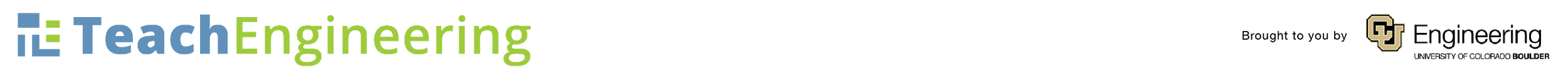 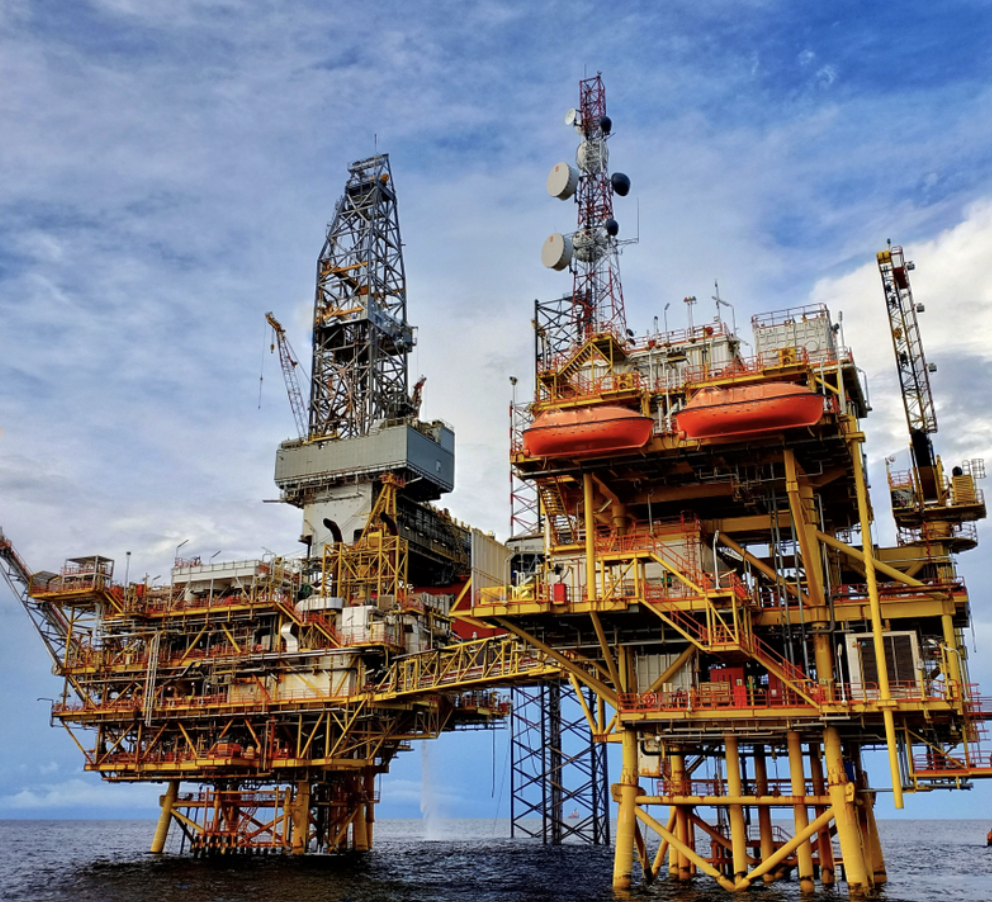 Oil Spills
What is an oil spill?
A release of liquid petroleum (oil) into the environment.

Sources of oil spills
Deep sea drills
Large tankers
Waste disposal
706 million gallons of oil spilled into waterways and the ocean worldwide every year

Issue with oil spills:
Harm to wildlife
Contamination of food sources
Damage to shorelines
Offshore oil drill
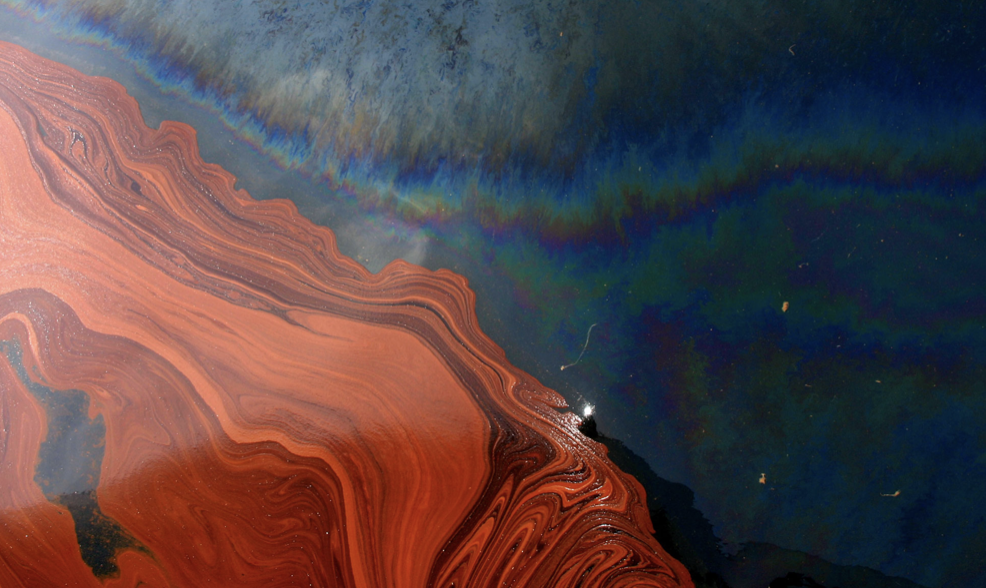 Oil in ocean after Deep Horizon oil spill
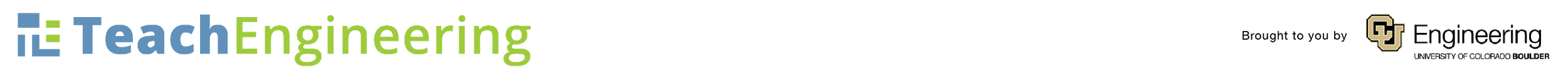 Engineering Design Process
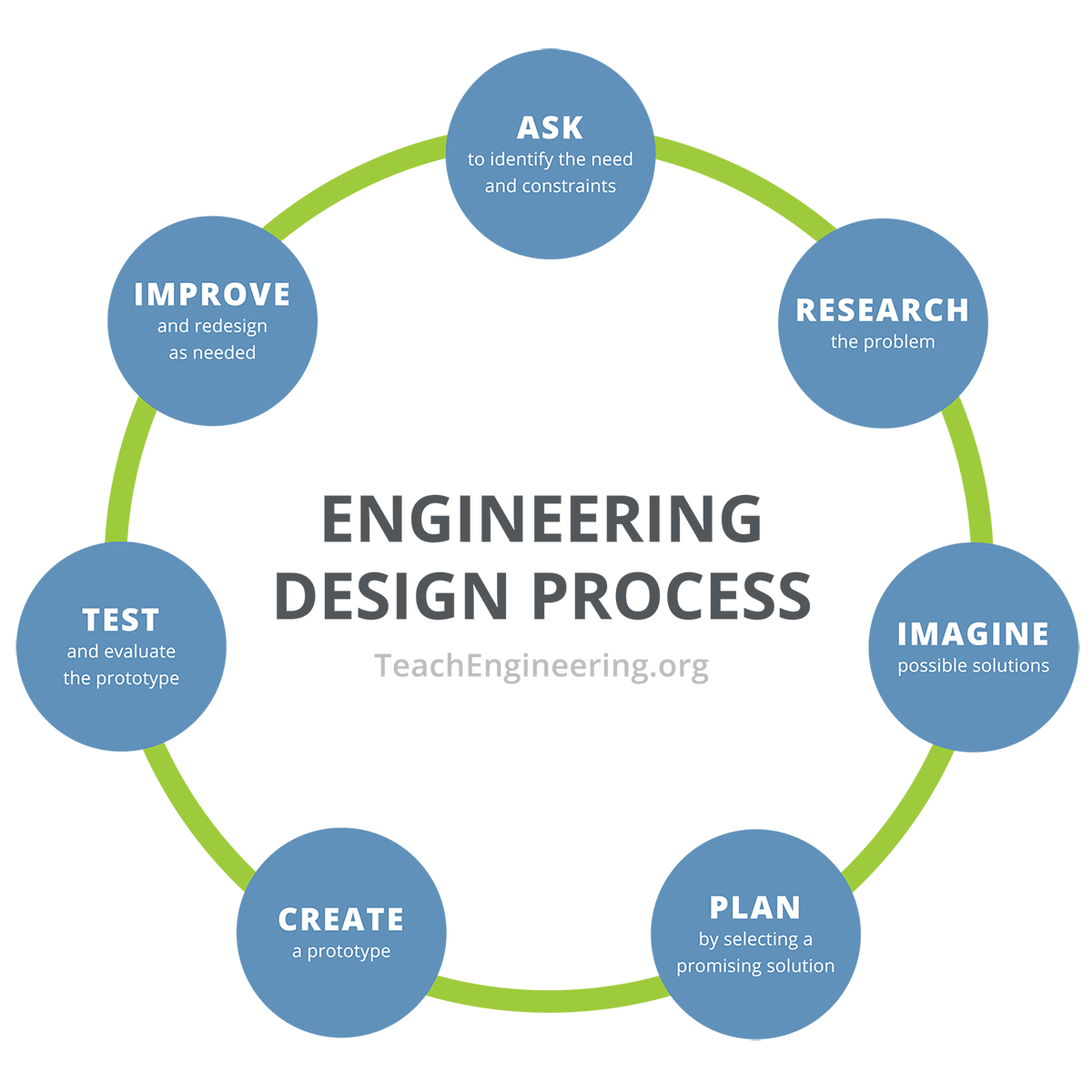 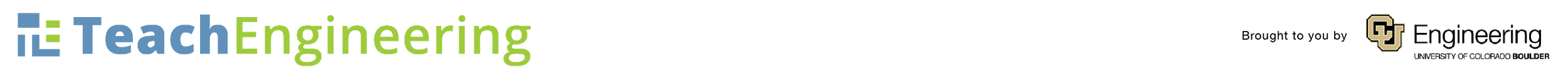 Discussion Questions

You might already know that water and oil do not mix well. Which one do you think is the polar molecule: water or oil? Get in a group with other students who agree with you and discuss. Why?

What can we do to solve the oil spill issue? Get in a group with other students who agree with you and discuss. Why?

What type of wildlife do you think is affected the most by the oil spills?
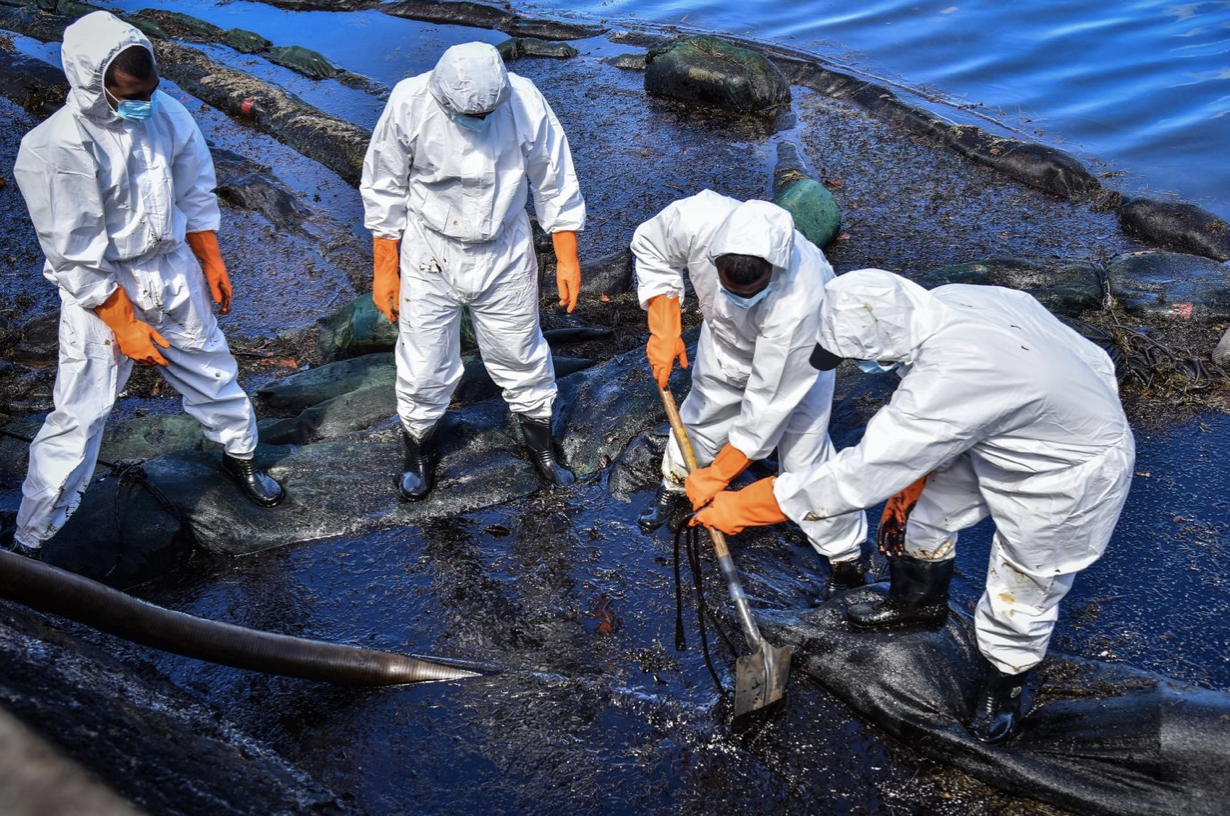 #6091ba
#9fcc3b
#8d64aa
Workers cleaning up oil spill
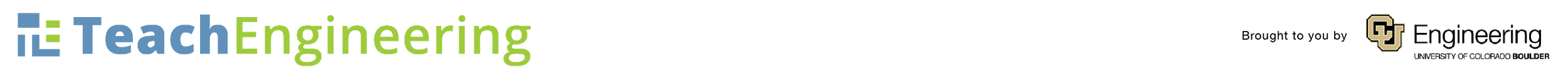 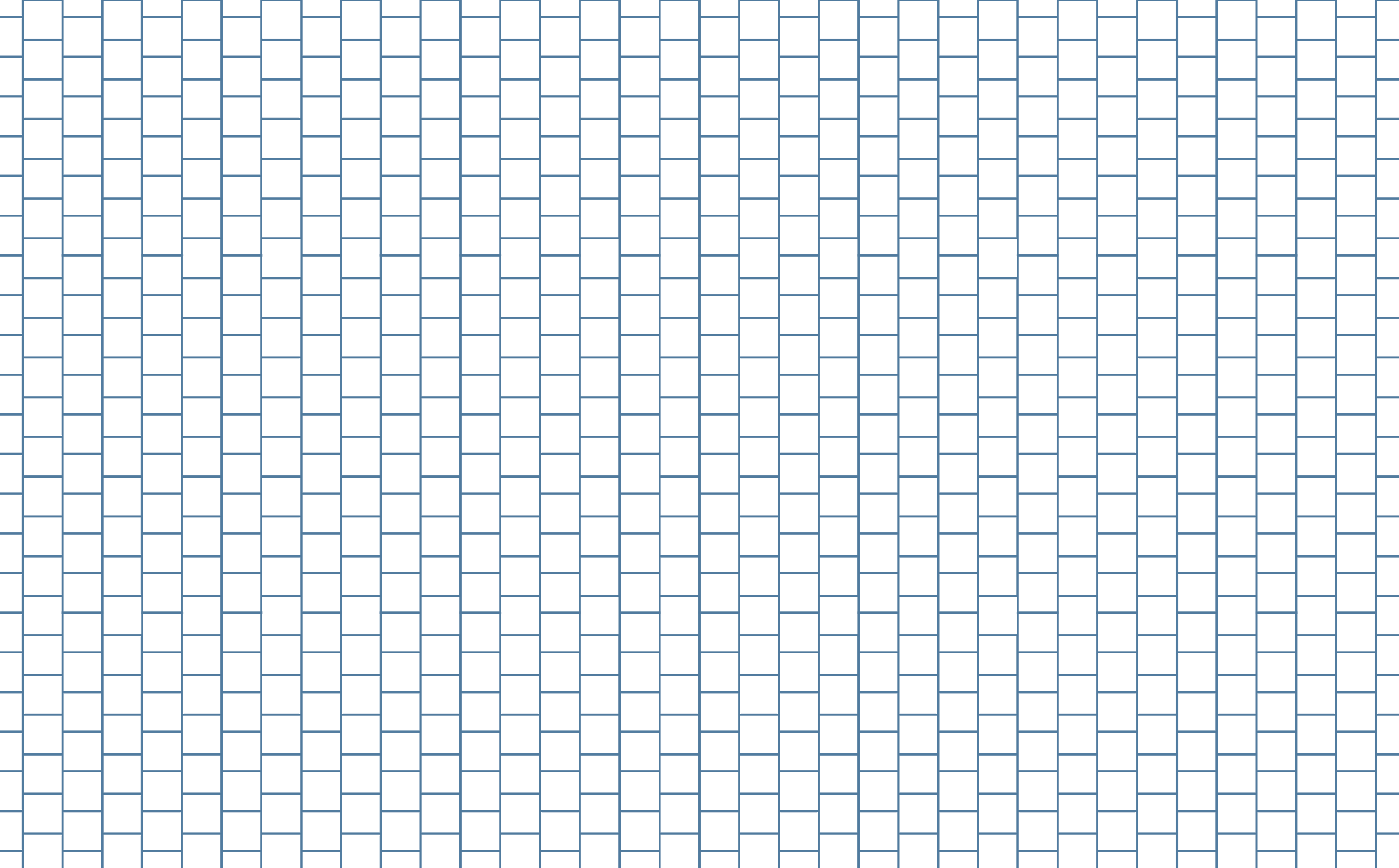 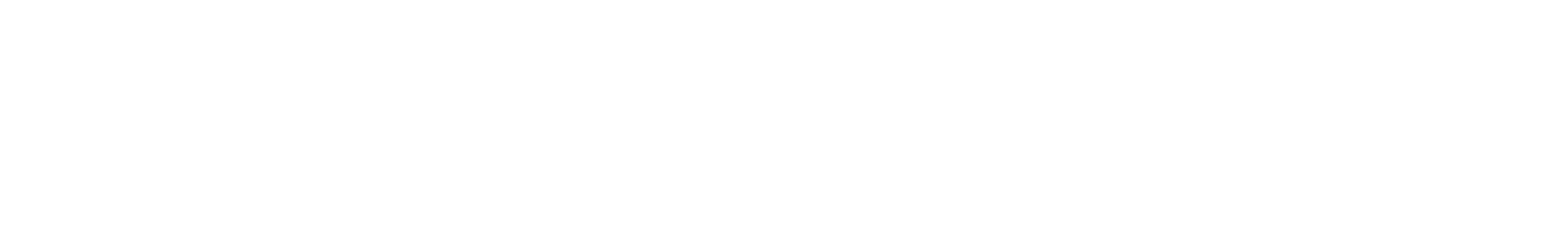 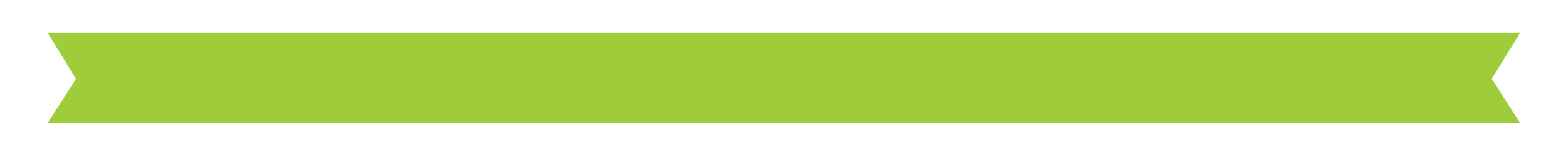 Day 2: Oil Spill Cleanup Activity
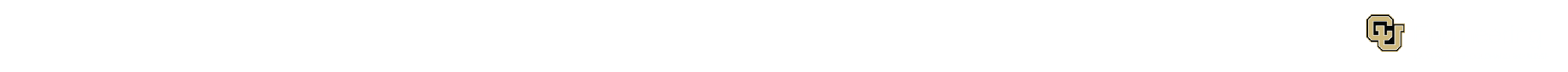 Activity
What are we doing?
We will be demonstrating an oil spill in a body of water.

Activity goals:
Each group will learn engineering principles by using given materials to find a solution to clean up the oil in the water.
Photos should be a 
square like this.
#f8a81b
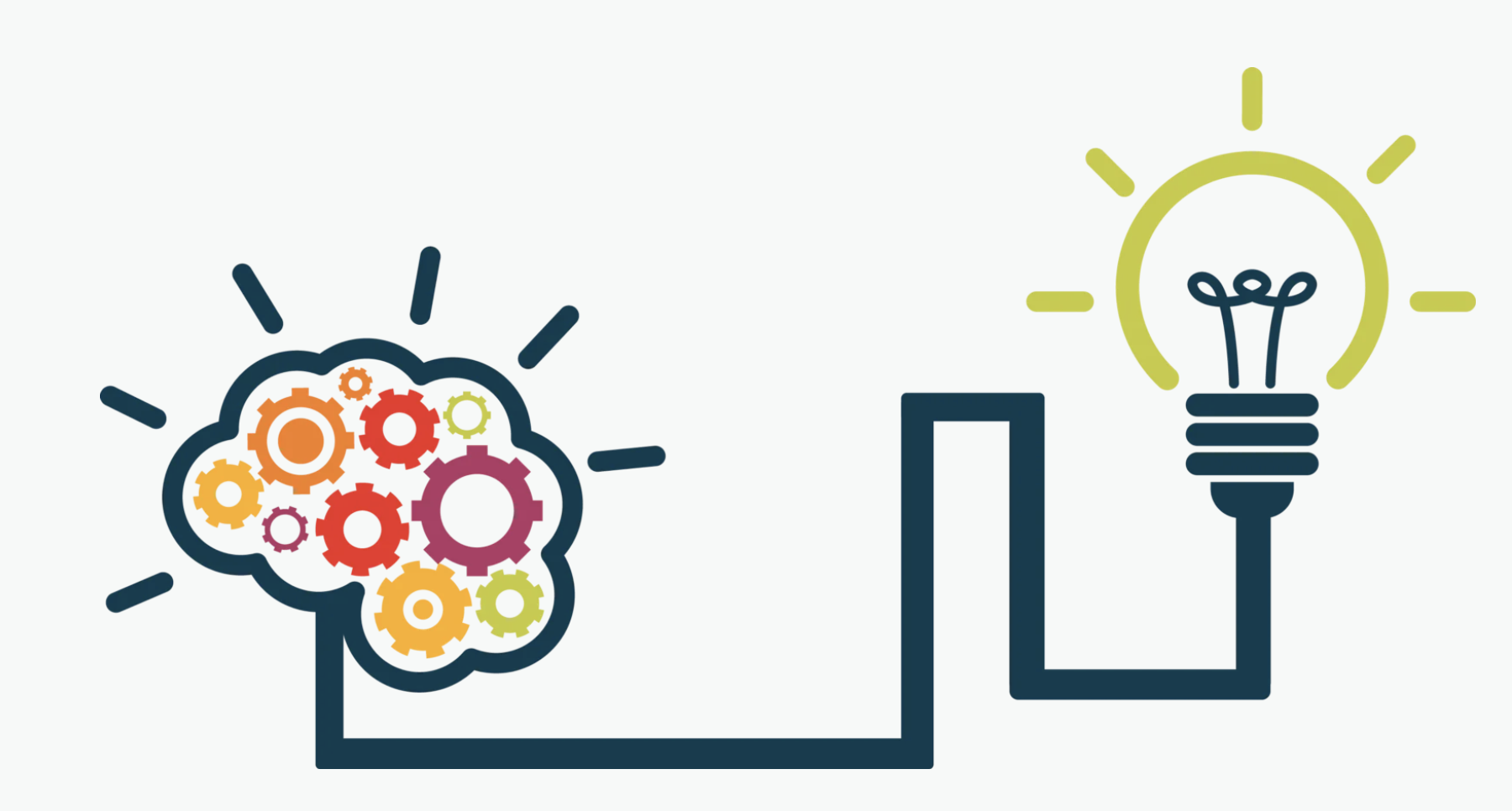 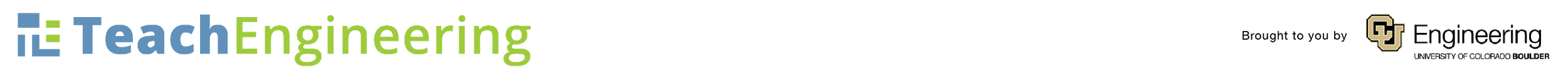 Starting the Activity

Refer to the worksheet for detailed instructions.

First step:
Get in your assigned groups.

Second step:
Gather supplies:
tub
oil
cocoa powder
oil cleanup supplies:
spoon, string/rubber band, popsicle stick, and cotton balls
dish soap
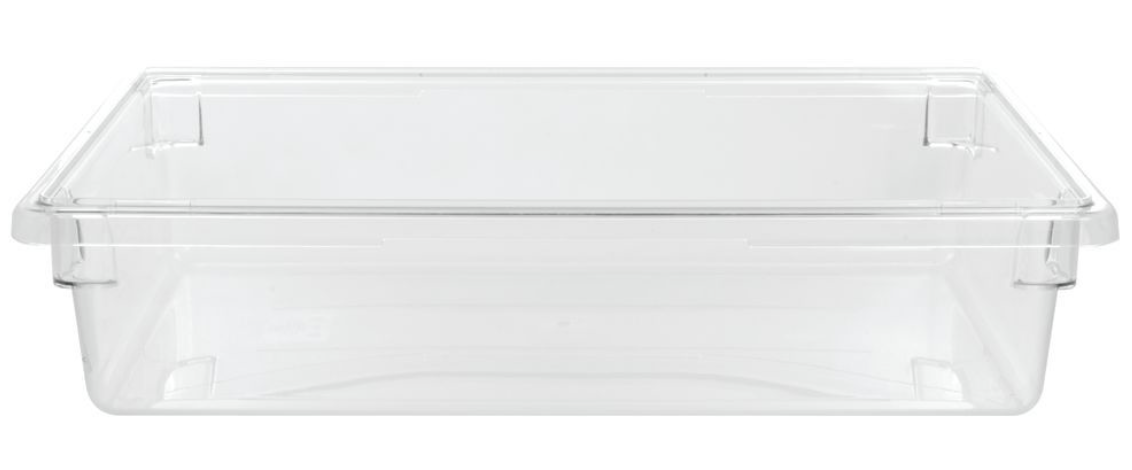 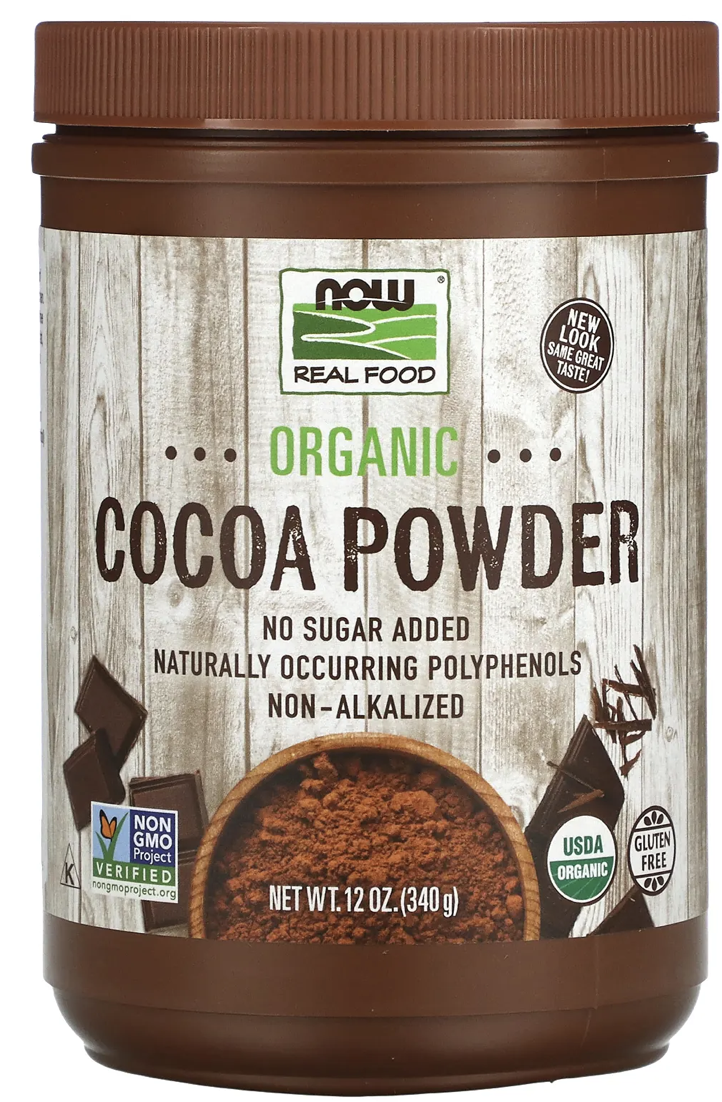 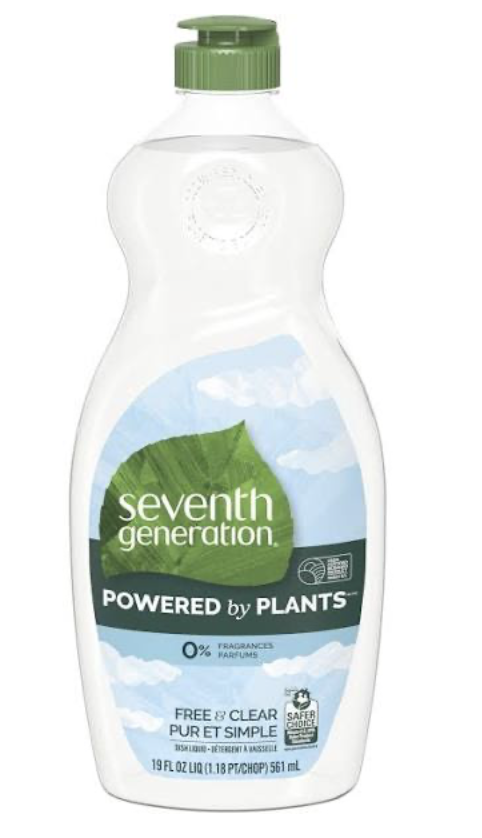 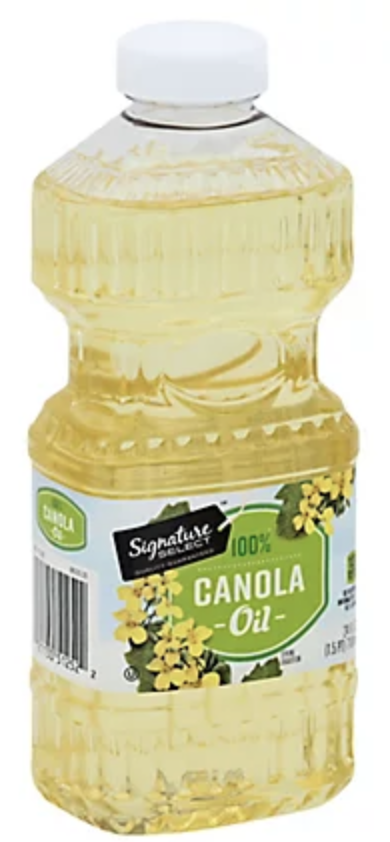 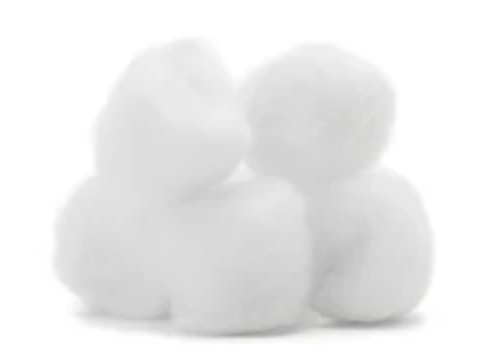 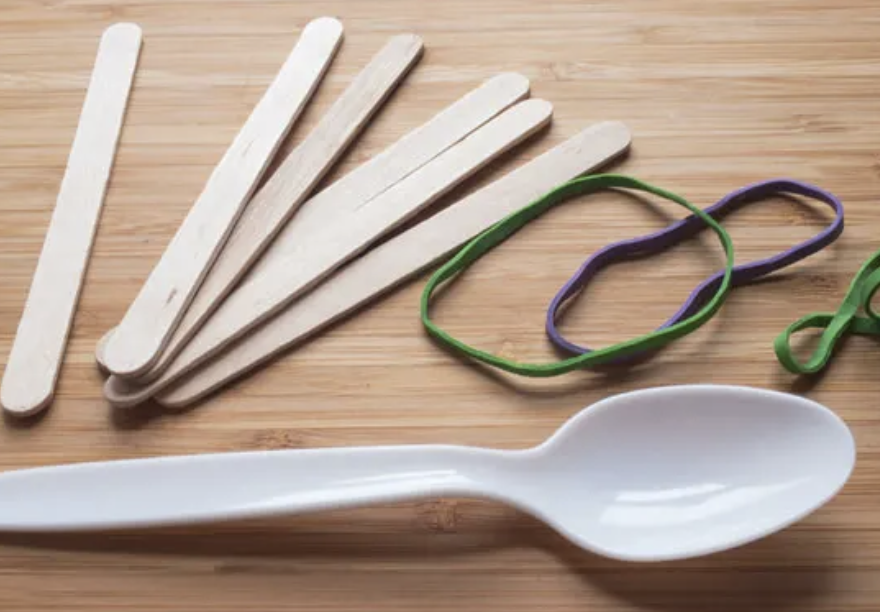 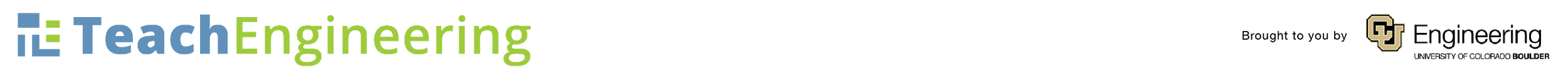 Discussion Questions

Which material worked the best? Why?

Which material worked the worst? Why?

Are there any materials that you DIDN’T try that you think would have worked better to get the oil out of the water?
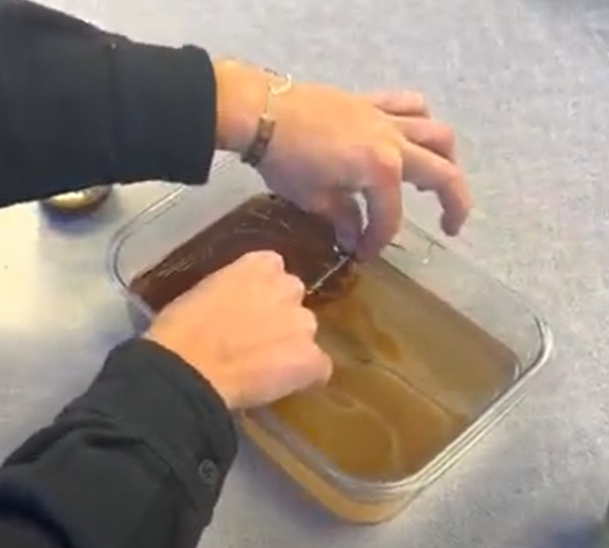 Photos should be a 
square like this.
#6091ba
#9fcc3b
#8d64aa
#f8a81b
Use of a rubber band “skimmer” to separate oil and water
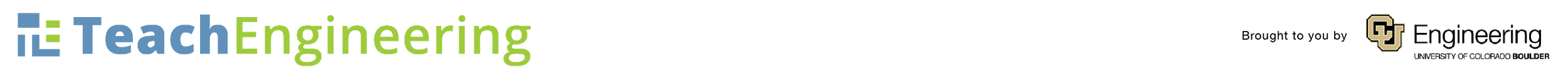 Discussion Questions

If you had all the materials and money in the world, how would you try to get oil out of water? Draw a picture of your plan or machine to remove oil from water. (Give it an awesome name!) 

What are other nonpolar substances you can think of that would behave like oil? 

How is oil cleaned up in the real world?
Is it similar to the ideas you drew?
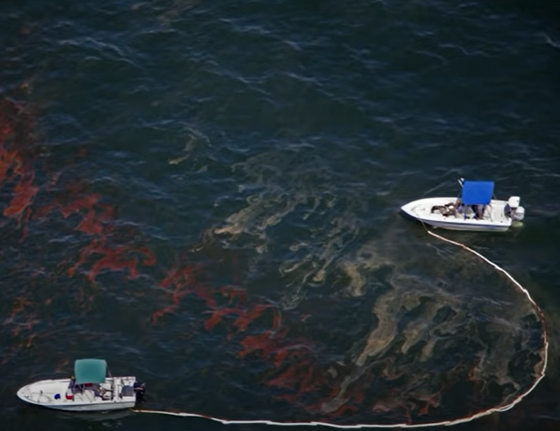 Photos should be a 
square like this.
#9fcc3b
#8d64aa
#f8a81b
Oil skimmer at work cleaning up an ocean oil spill
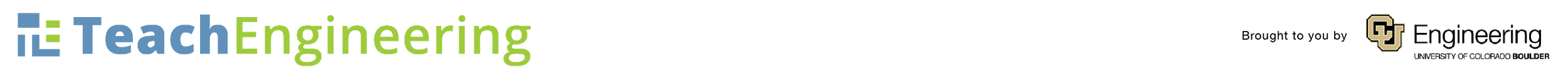 Sources
Images:
https://www.quora.com/Which-molecule-has-a-zero-dipole-moment-polar-or-non-polar
https://commons.wikimedia.org/wiki/File:Carbon_dioxide_3D_spacefill.png
https://stlmotherhood.com/popsicle-spoons-catapult-challenge/  
https://www.shutterstock.com/search/cotton-balls
https://www.hubert.com/product/82670/Cambro-8-34-Gal-Clear-Plastic-Food-Storage-Container---26L-x-18W-x-6D
https://www.iherb.com/pr/now-foods-real-food-organic-cocoa-powder-12-oz-340-g/5023  
https://www.simtutor.com/blog/posts/2020/october/how-and-why-to-write-learning-objectives-for-your-online-course/
https://www.thecarelabllu.com/research-projects/project-problem-solving-skills-training  
https://nanoslic.com/waterproof-coating/
https://www.bloomberg.com/news/articles/2020-09-10/why-we-still-can-t-stop-oil-spills-from-damaging-the-environment 
Sources:
Bezonik, Patrick and Arnold, William. Water Chemistry: An Introduction to the Chemistry of Natural and
Engineered Aquatic Systems. New York, New York: Oxford University Press, 2011.
“How Do We Clean Up Oil Spills?” YouTube, 21 April 2015, https://www.youtube.com/watch?v=3DbSlAg3F3A. Accessed 17 November 2022.
“Offshore Drilling: Pros and Cons.” BOP Products, 28 January 2022, https://www.bop-products.com/blog/drilling/offshore-drilling-pros-and-cons/. Accessed 17 November 2022.
“Oil Spills: Impact on the Ocean - sea, effects, temperature, percentage, important, largest, types, source, marine.” Water Encyclopedia, http://www.waterencyclopedia.com/Oc-Po/Oil-Spills-Impact-on-the-Ocean.html. Accessed 17 November 2022.
Upholt, Boyce. “Ten Years after Deepwater Horizon, Worries Remain.” Hakai Magazine, 20 April 2020, https://hakaimagazine.com/news/10-years-after-deepwater-horizon-worries-remain/. Accessed 17 November 2022.
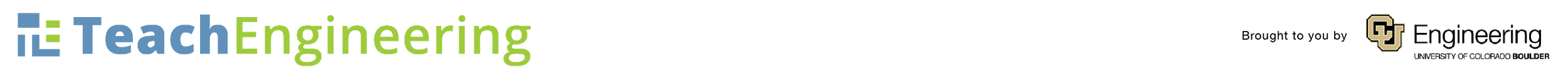